quid tibi maxime placet…
salvete!
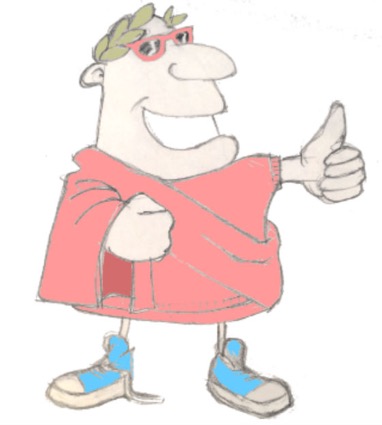 salve!
aestas…
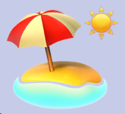 aestas!
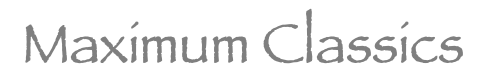 hiems!
…aut 
  hiems?
Unit 11, Session 6
Unit quiz
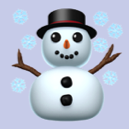 LO: To recap and demonstrate what we’ve learned in Unit 11
What we’ve learned in Unit 11
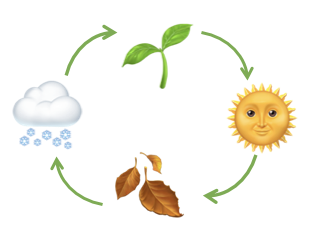 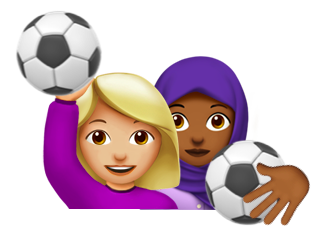 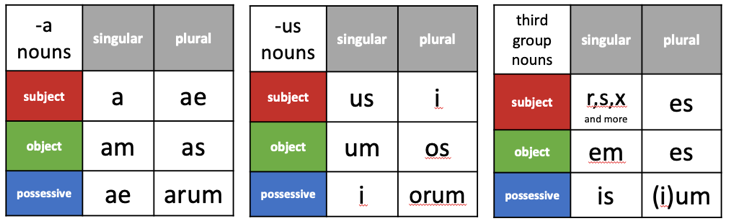 English shows possession by using the word ‘of’ or by using ’s or s’
Latin changes the endings of nouns to show possession
The myth of Proserpina (Persephone) explains the changing of the seasons
16 new Latin words
ascendere
lacrimare
quaerere
tacere
nox
sol
visitare
descendere
sentire
surgere
silva
locus
validus/valida
solus/sola
flos
mons
11.06 Unit 11 assessment
Unit Quiz
📝
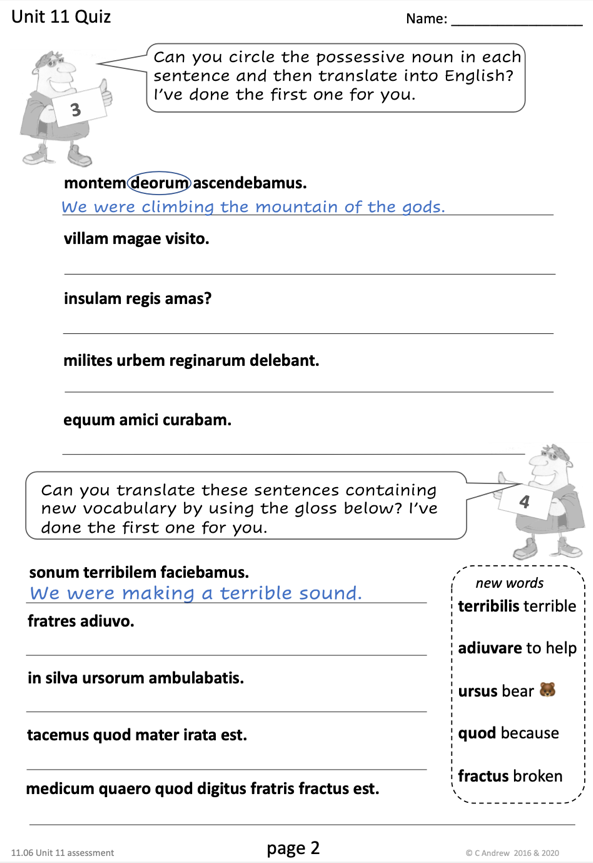 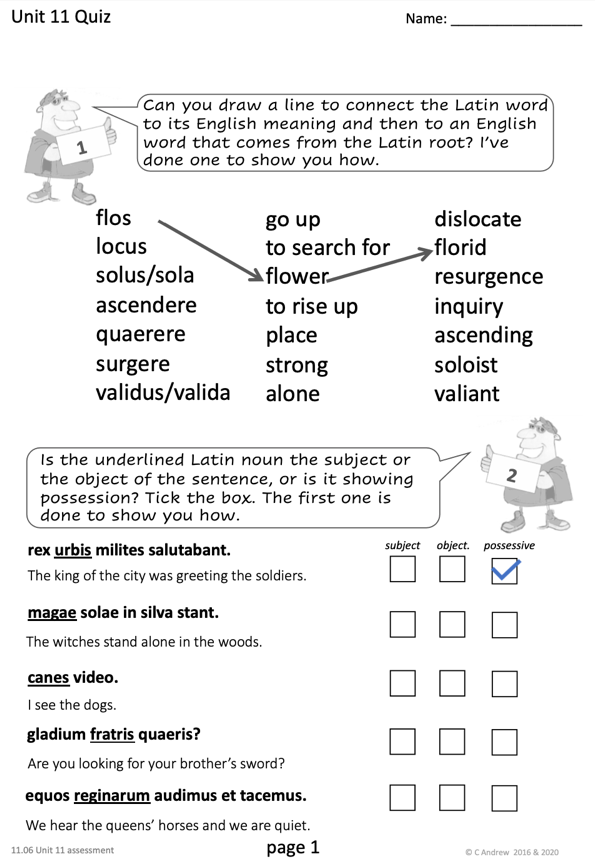 11.06 Unit 11 assessment
Unit Quiz – question 1
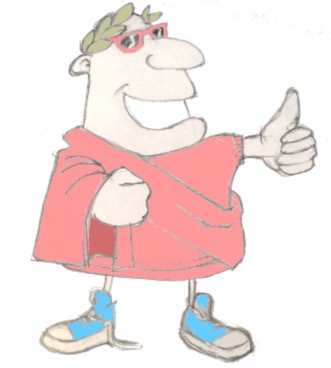 Can you draw a line to connect the Latin word to its English meaning and then to an English word that comes from the Latin root? I’ve done one to show you how.
flos
locus
solus/sola
ascendere
quaerere
surgere
validus/valida
to go up
to search for
flower
to rise up
place
strong
alone
dislocate
florid
resurgence
inquiry
ascending
soloist
valiant
11.06 Unit 11 assessment
Unit Quiz  – question 2
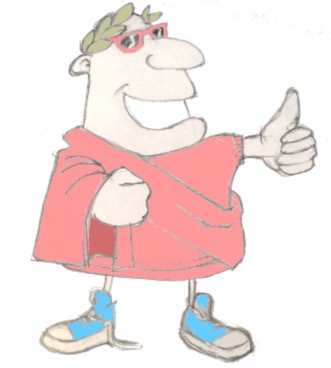 Is the underlined Latin noun the subject or the object of the sentence, or is it showing possession? Tick the box. The first one is done to show you how.
subject      object     possessive
rex urbis milites salutabat.
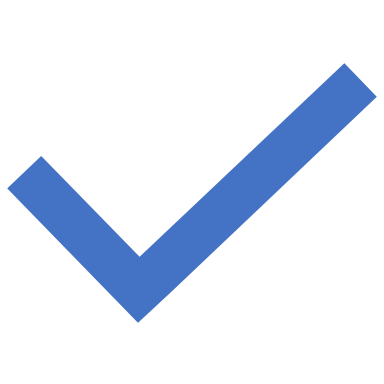 The king of the city was greeting the soldiers.
magae solae in silva stant.
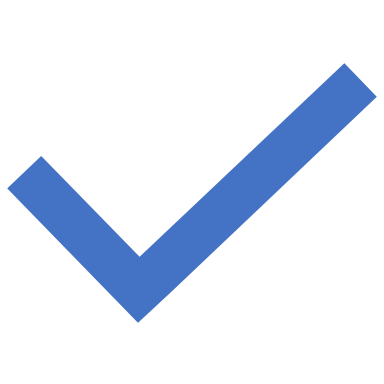 The witches stand alone in the woods.
canes video.
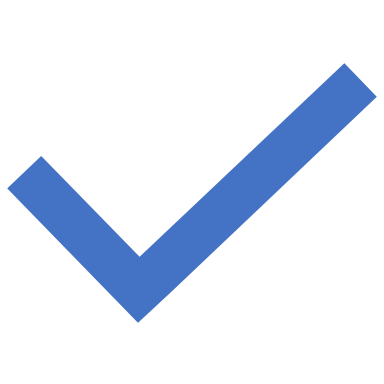 I see the dogs.
gladium fratris quaeris?
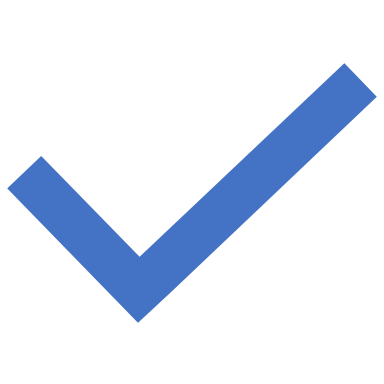 Are you looking for your brother’s sword?
equos reginarum audimus et tacemus.
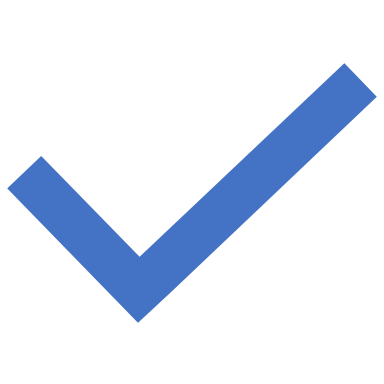 We hear the queens’ horses and we are quiet.
11.06 Unit 11 assessment
Unit Quiz  – question 3
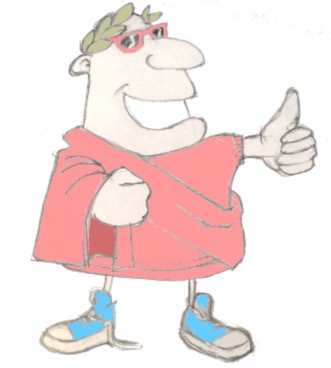 Can you circle the possessive noun in each sentence and then translate into English? I’ve done the first one for you.
montem deorum ascendebamus.
We were climbing the mountain of the gods.
villam magae visito.
I am visiting the witch’s house.
insulam regis amas?
Do you love the king’s island?
milites urbem reginarum delebant.
The soldiers were destroying the queens’ city.
equum amici curabam.
I was looking after the friend’s horse.
11.06 Unit 11 assessment
Unit Quiz – question 4
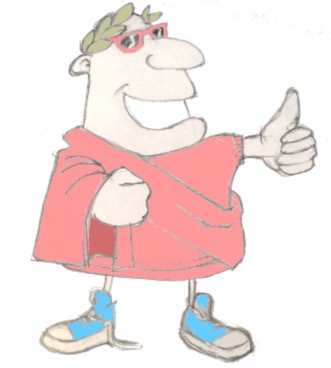 Can you translate these sentences containing new vocabulary by using the gloss below? I’ve done the first one for you.
sonum terribilem faciebamus.
We were making a terrible sound.
new words
terribilis terrible

adiuvare to help

ursus bear 🐻

quod because

fractus broken
fratres adiuvo.
I am helping the brothers.
in silva ursorum ambulabatis.
Y’all were walking in the bears’ forest.
tacemus quod mater irata est.
We are quiet because mum is angry.
medicum quaero quod digitus fratris fractus est.
I am looking for a doctor because the brother’s finger is broken.
11.06 Unit 11 assessment
Well done for completing Unit 11!
In the next unit…
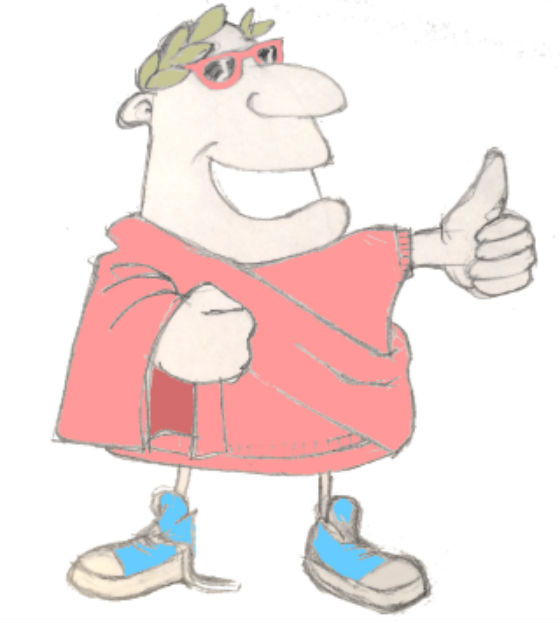 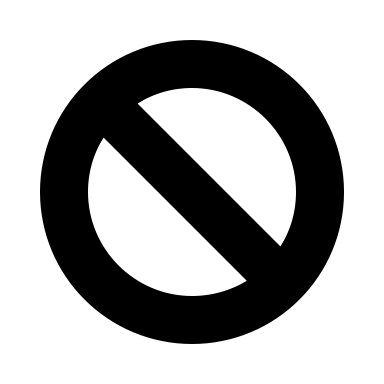 negative, nope
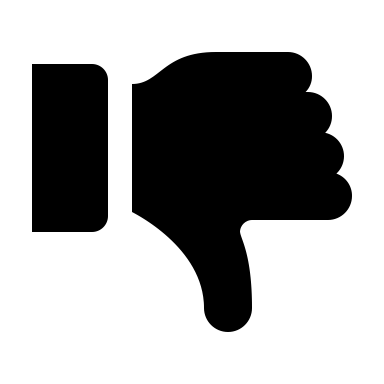 it’s a ‘no’ from me
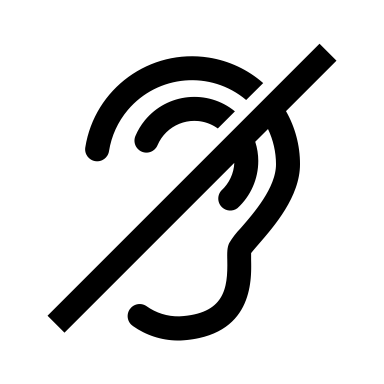 not listening
11.06 Unit 11 assessment